Акция добрых дел
Подарок мамам на 8 марта
9г класс
2015г.
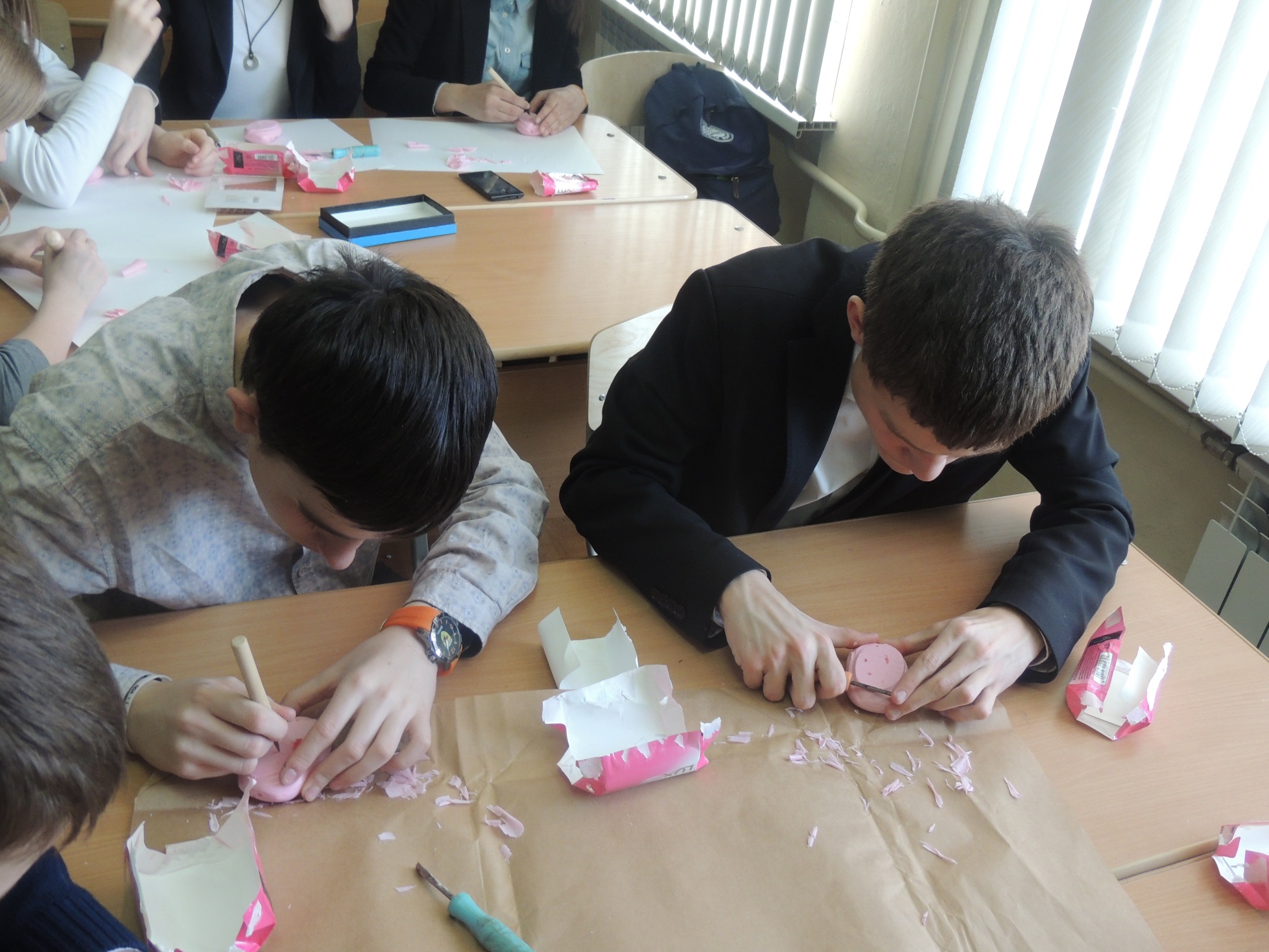 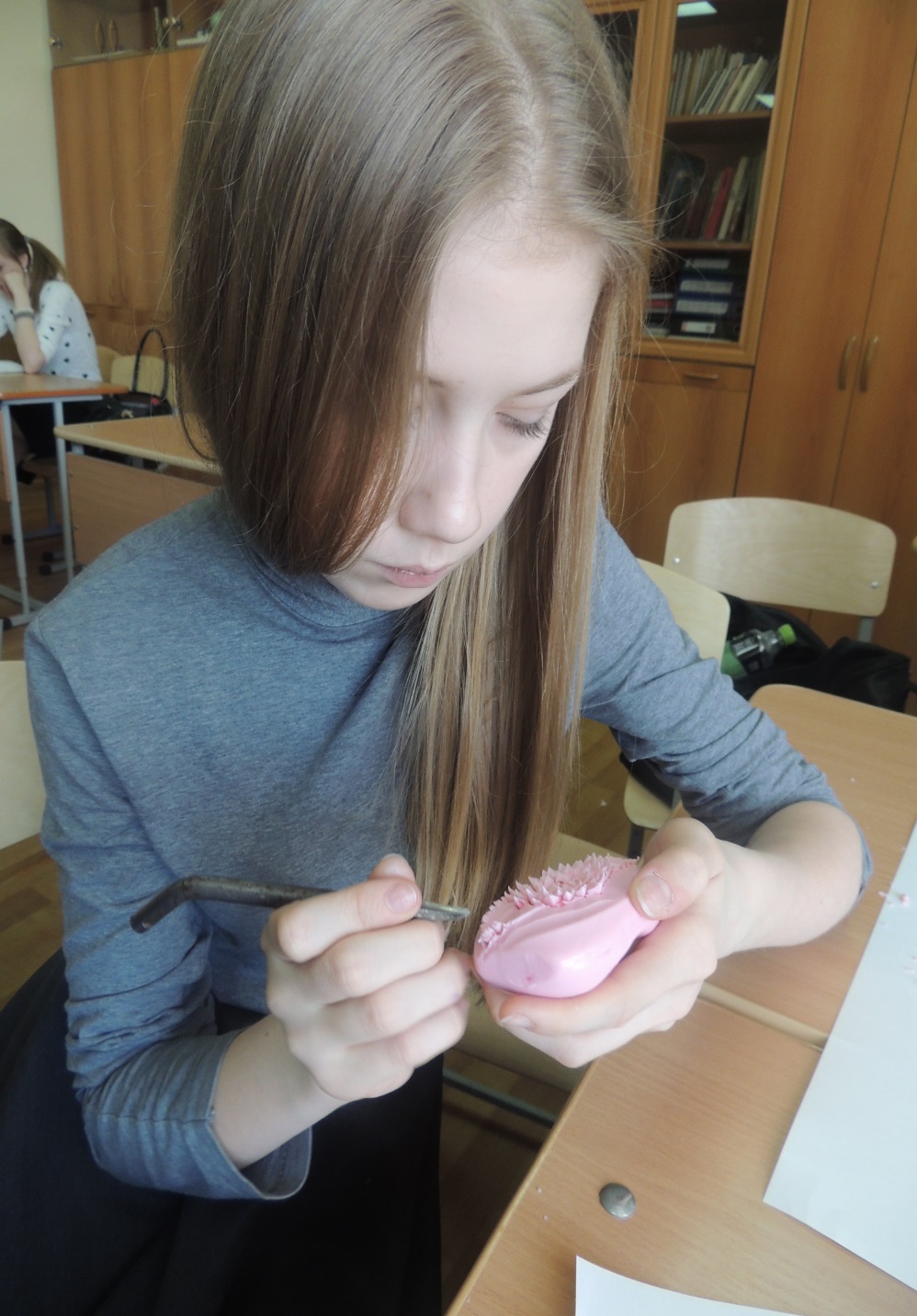 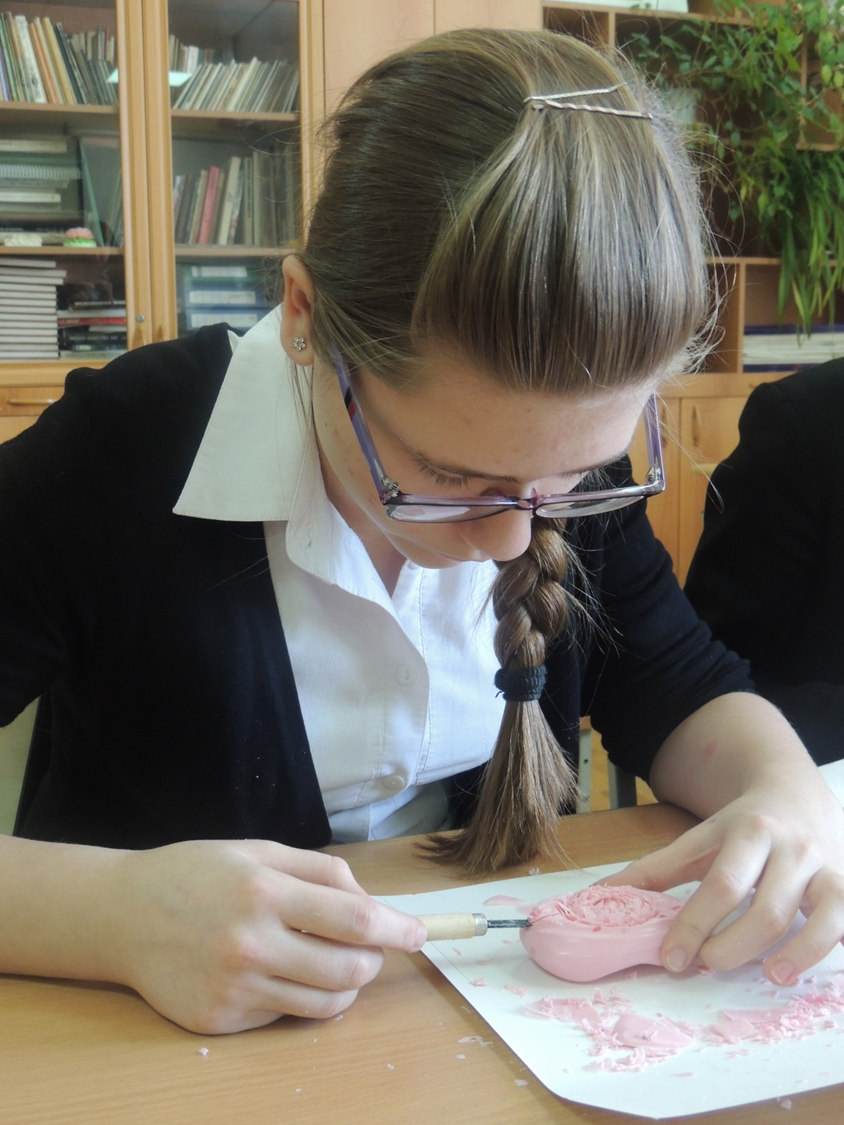 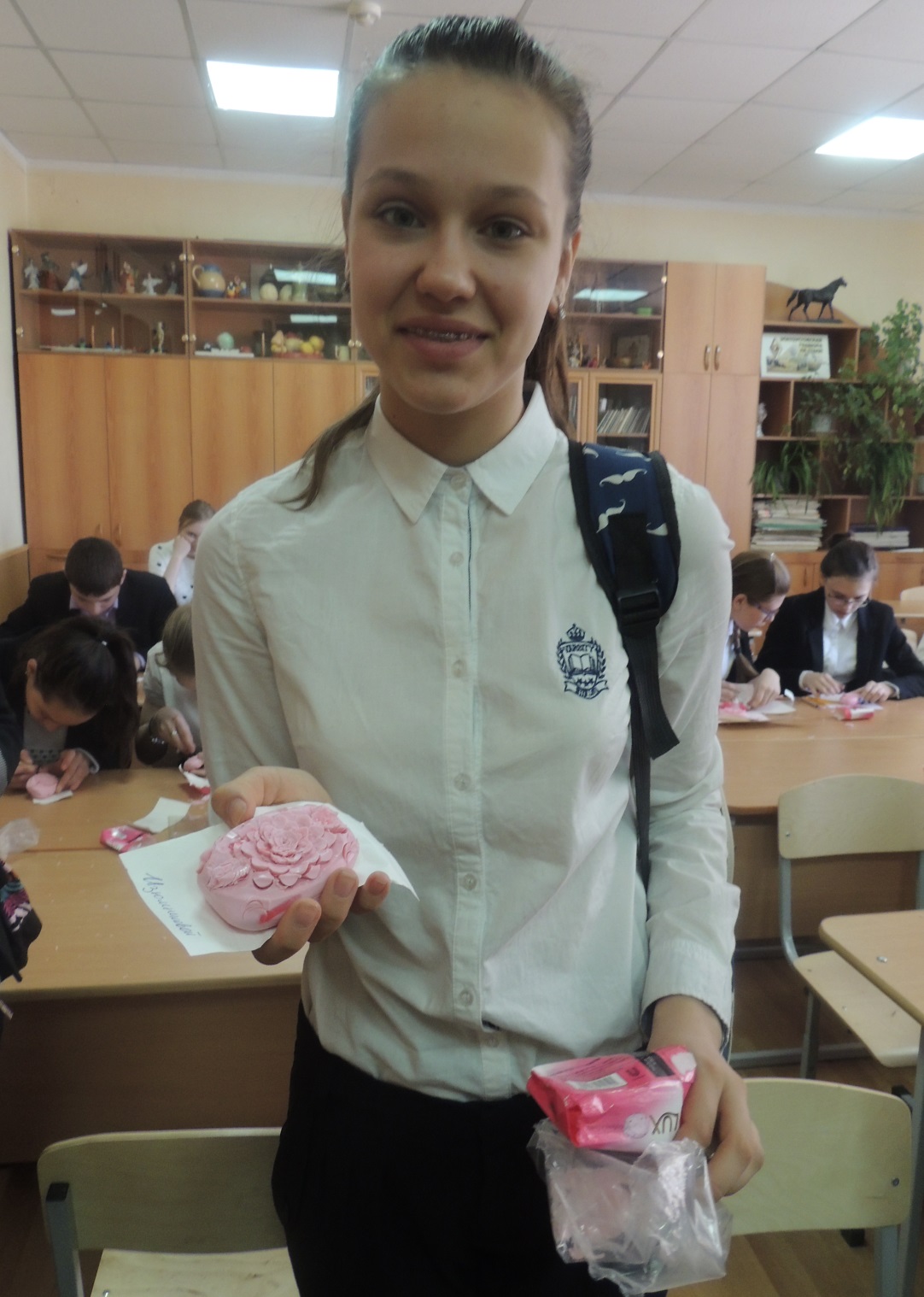 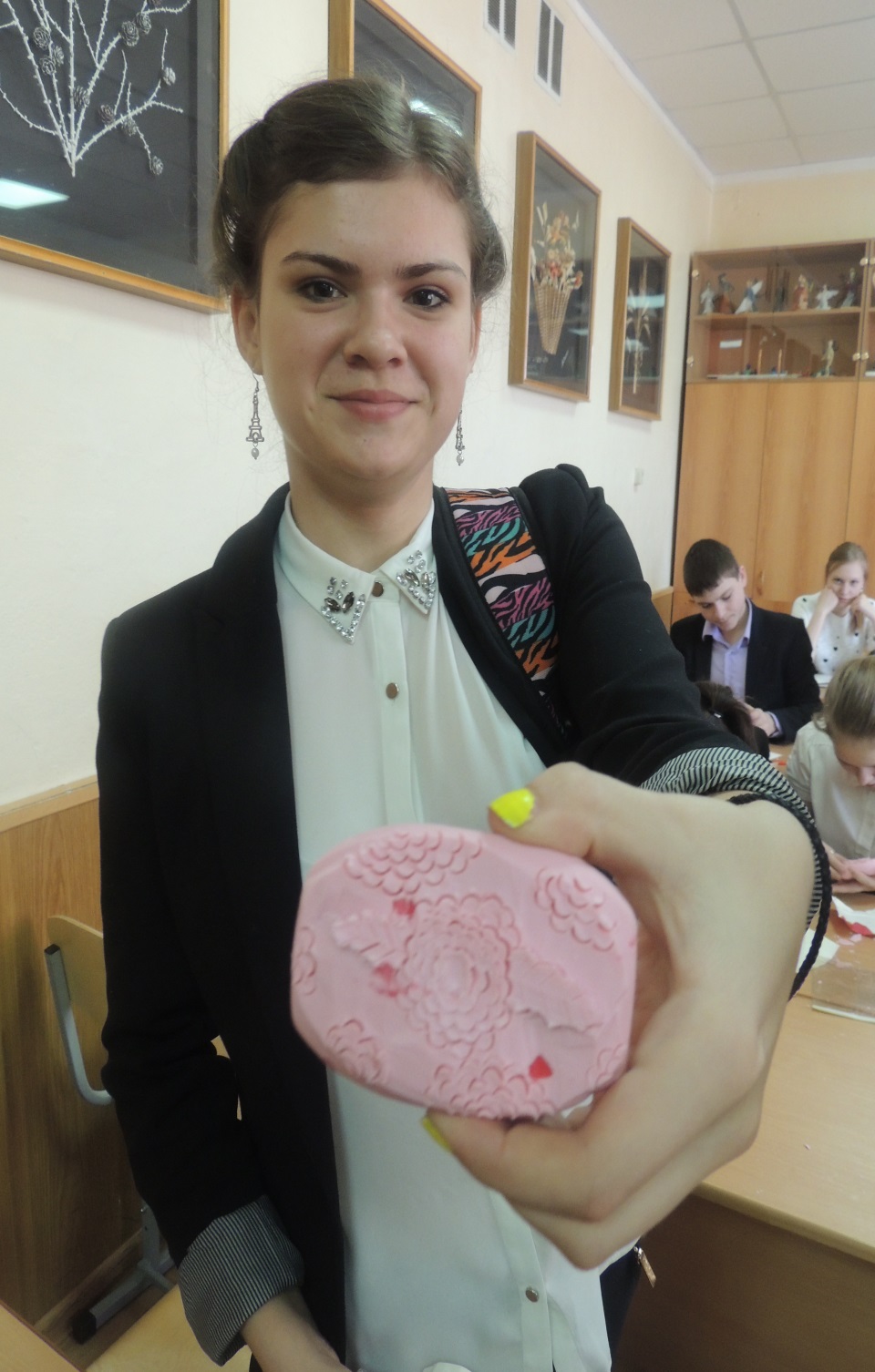 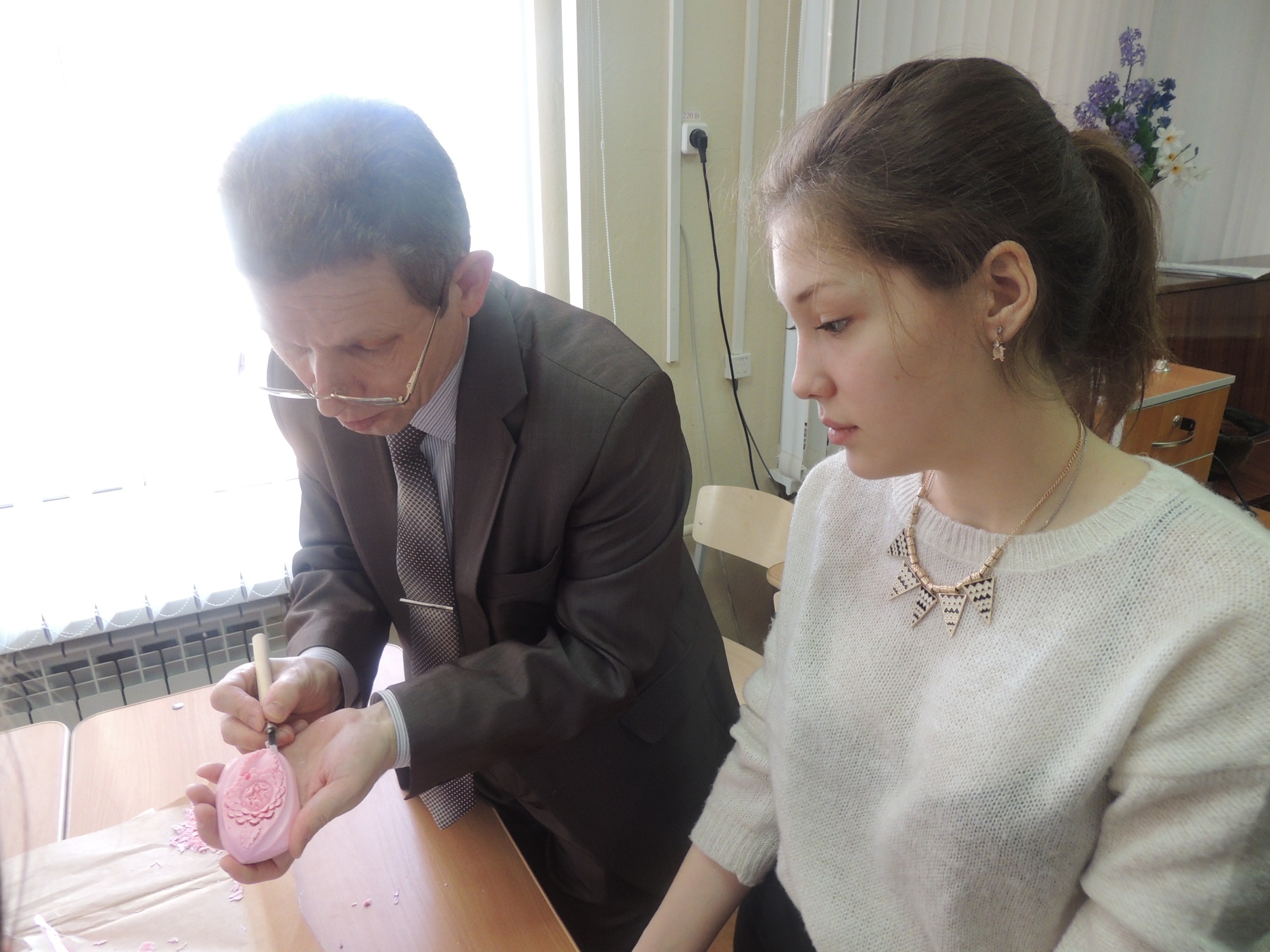 2016г.
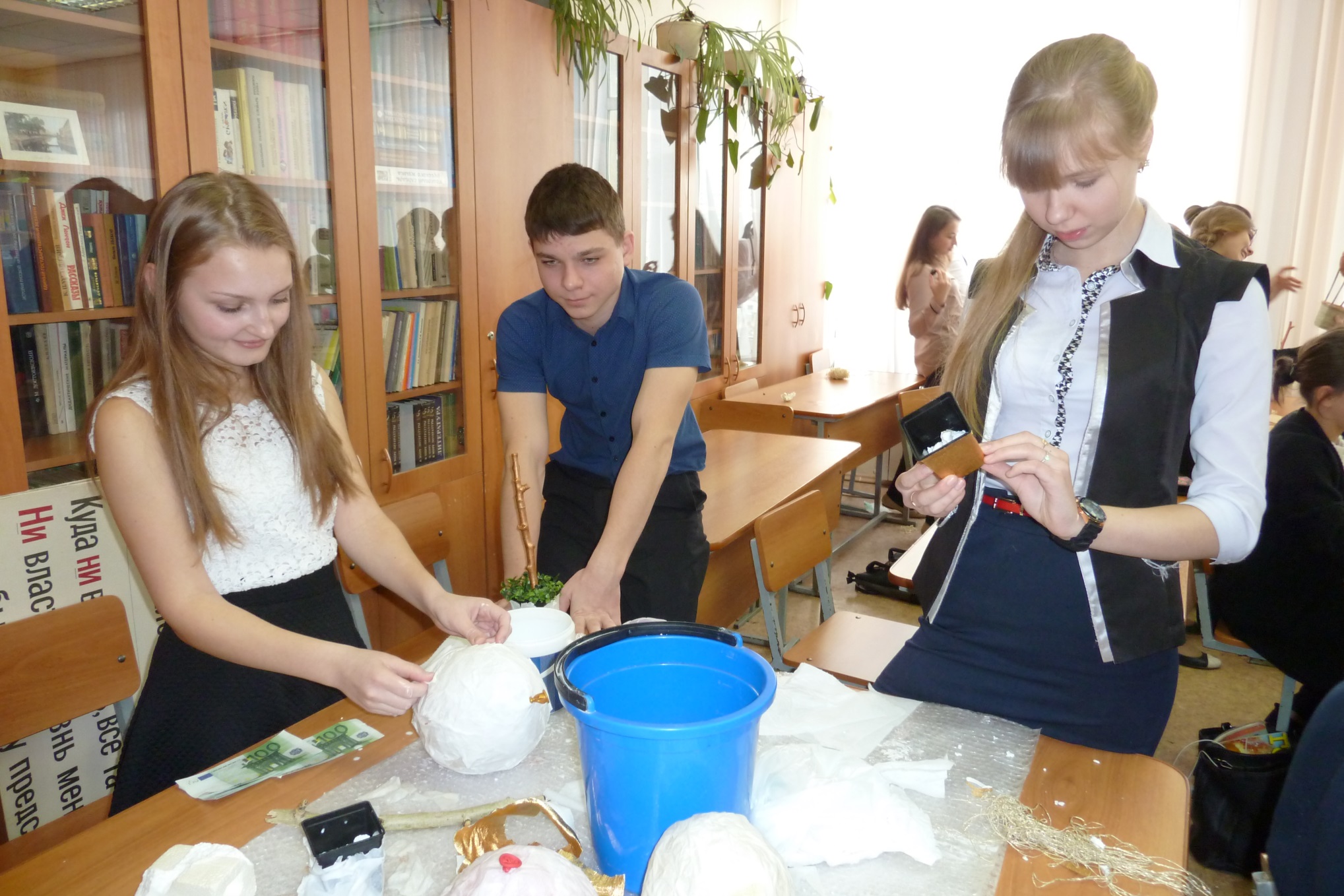 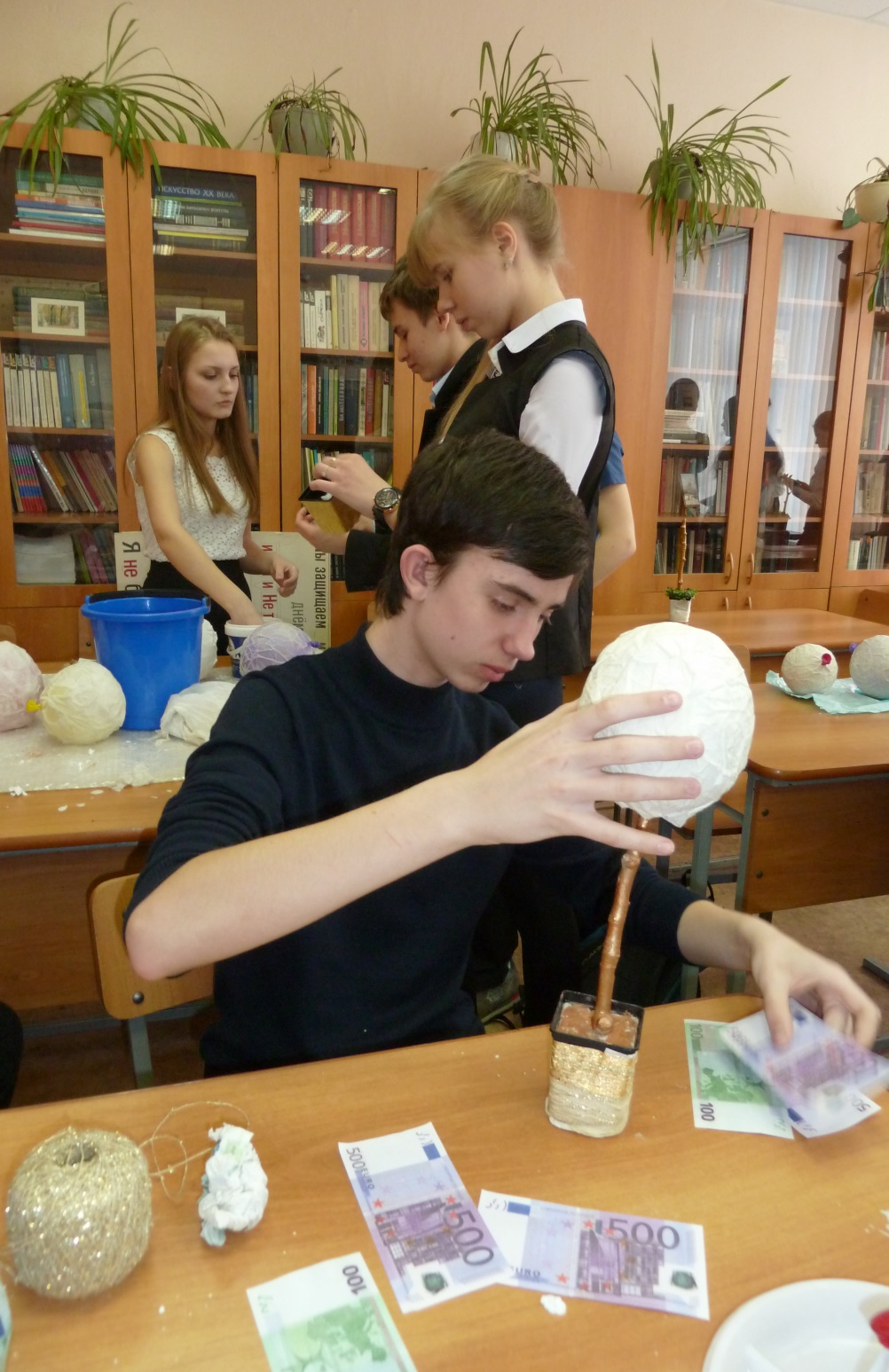 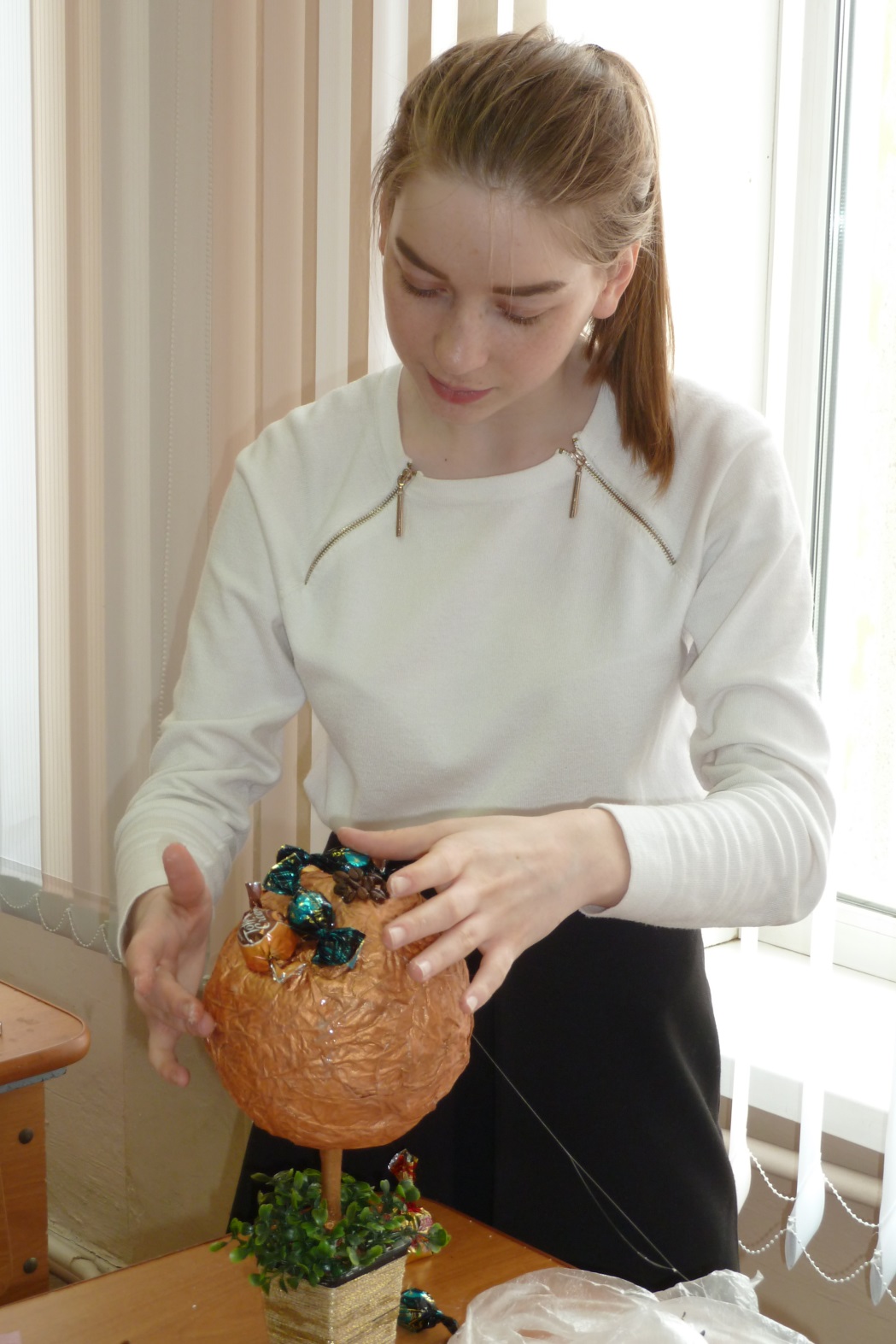 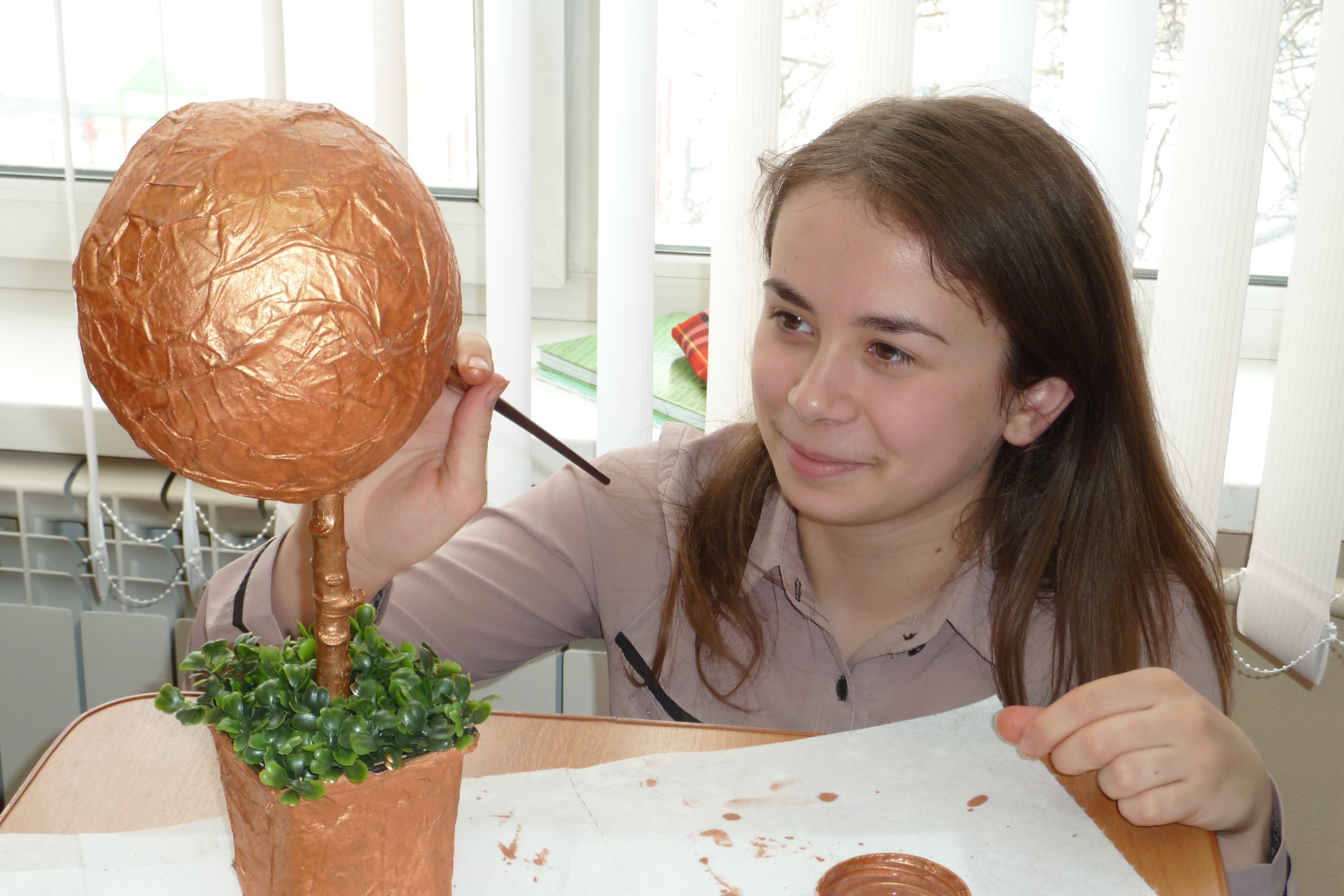 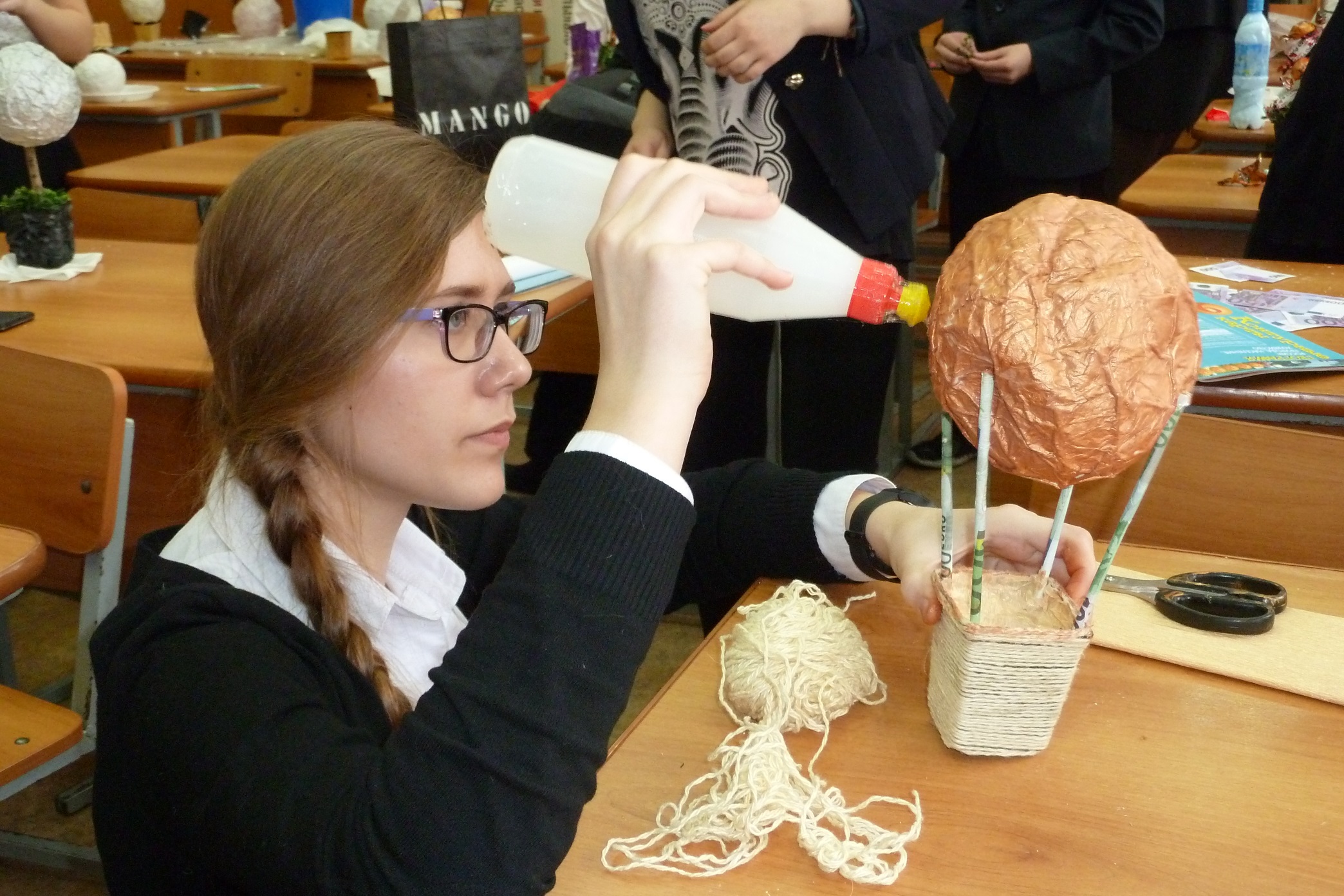 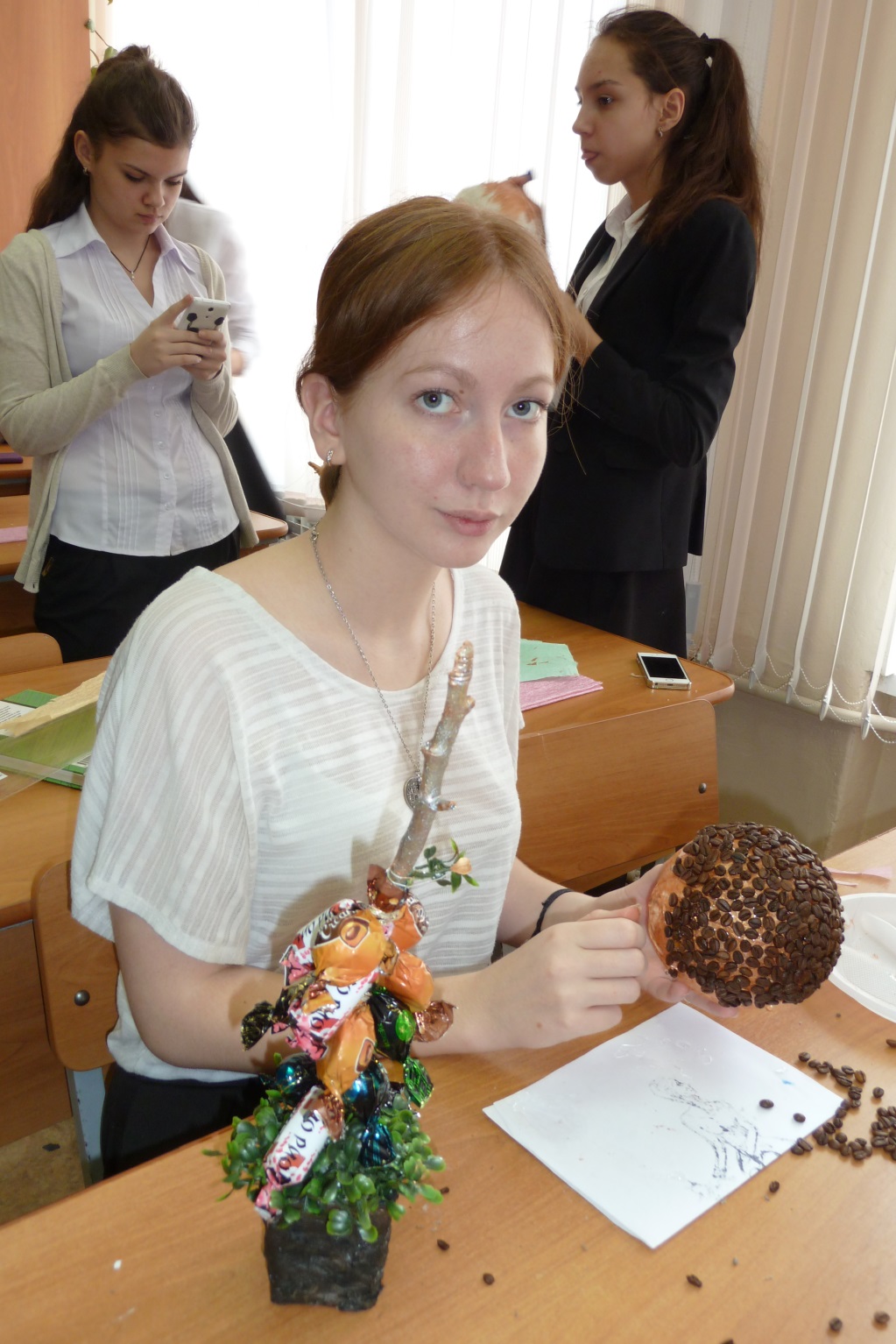 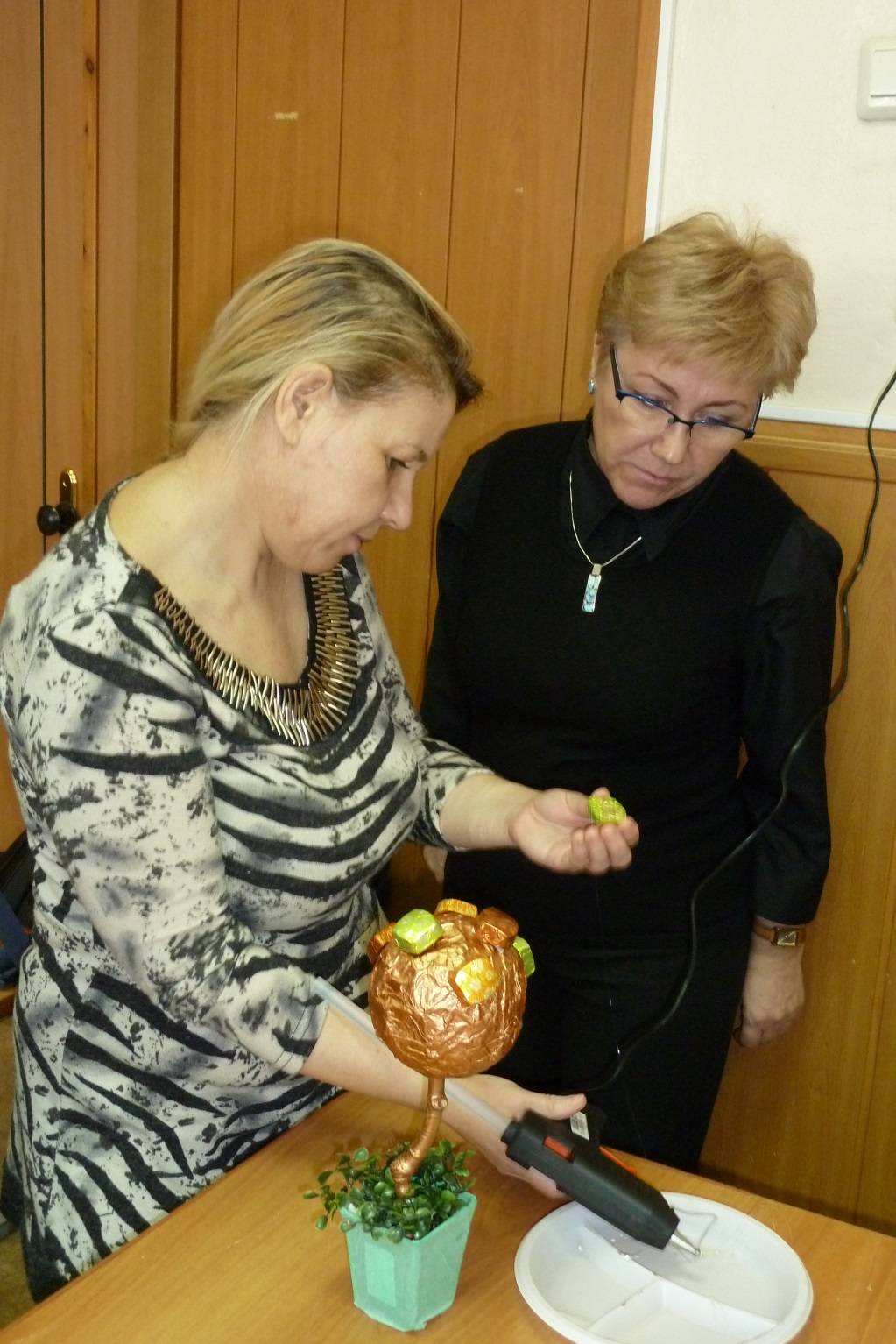 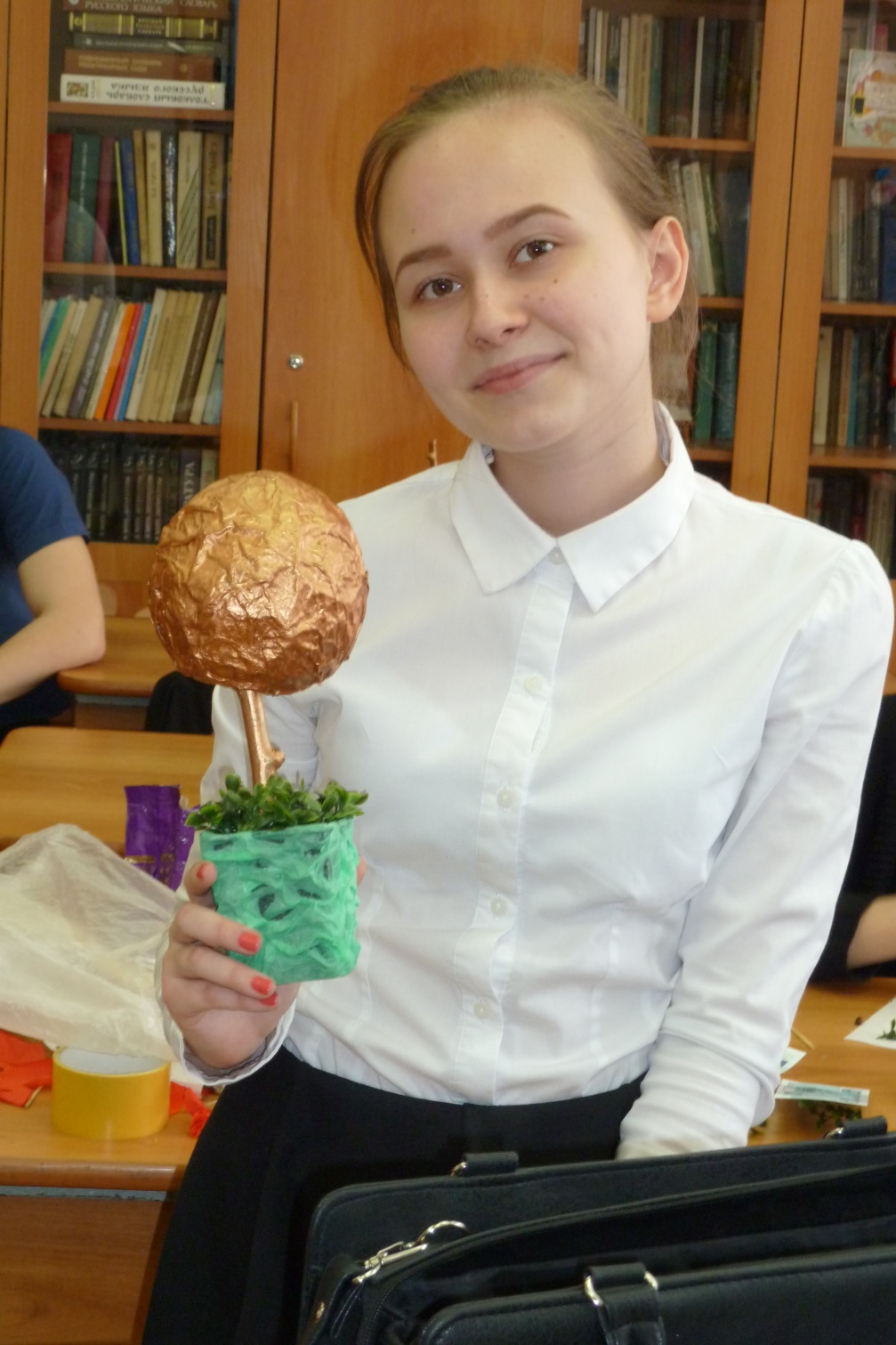 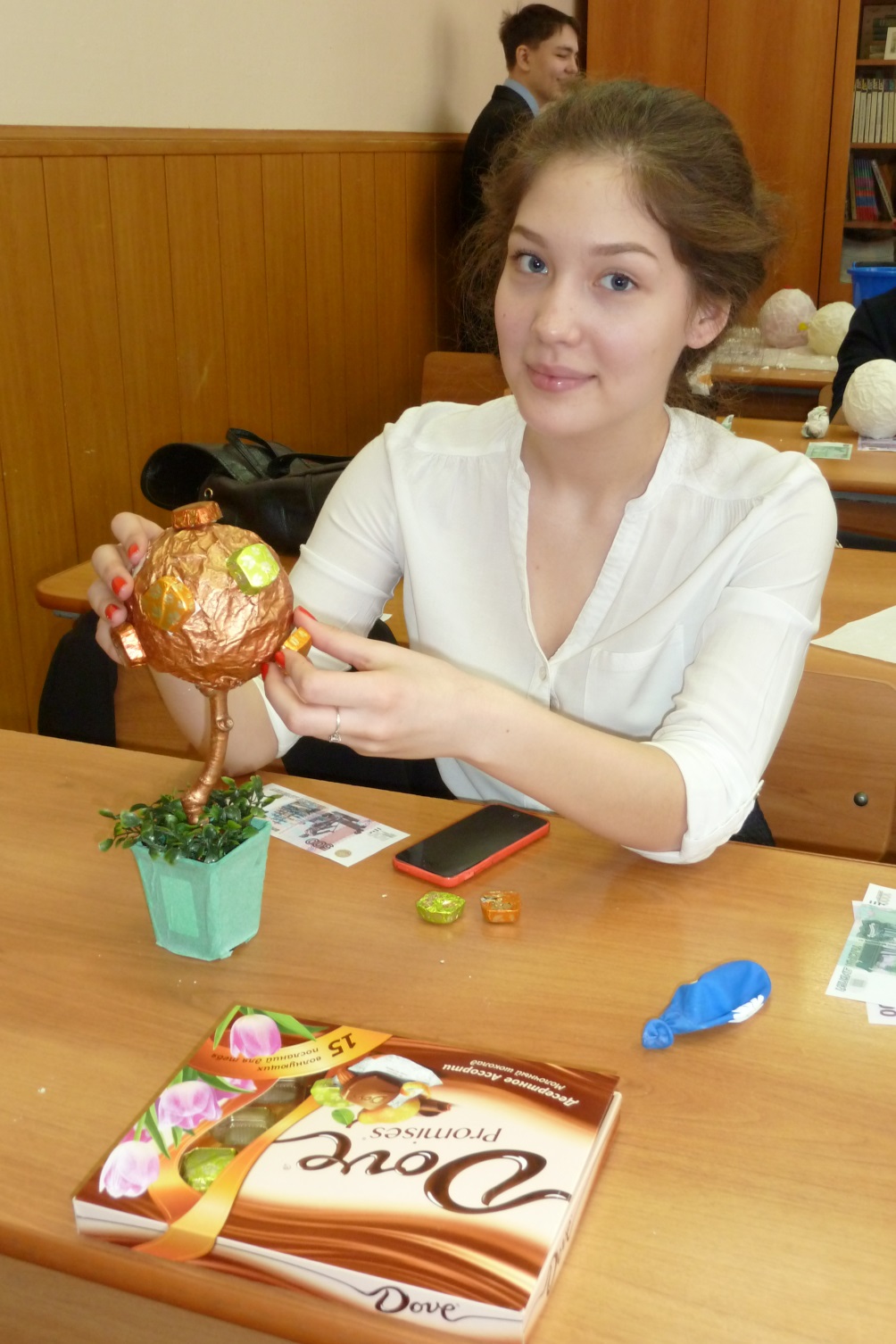